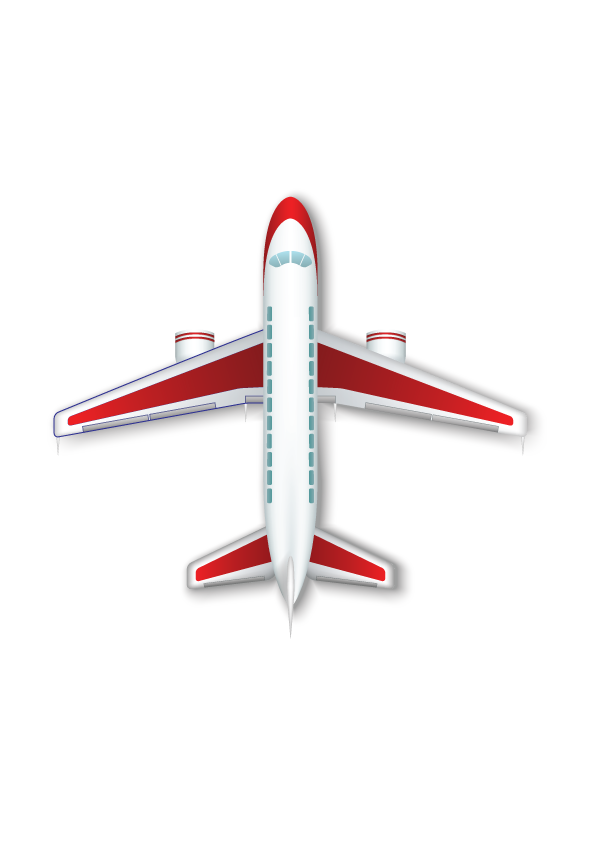 الأنبياء
أولو العزم من الرسل
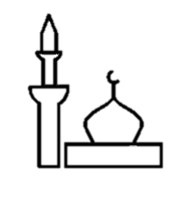 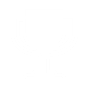 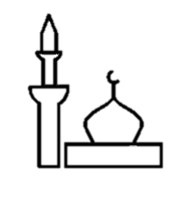 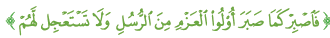 قال الله تعالى:
الوحدة السابعة
وهم : نوح وابراهيم و موسى وعيسى ومحمد
الأنبياء
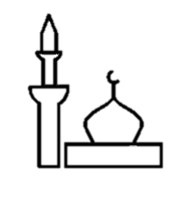 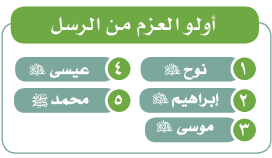 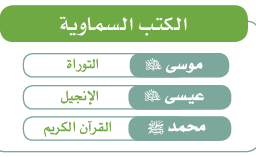 تجدنا  في جوجل
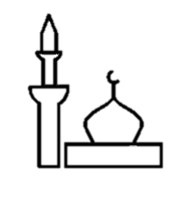 أرسل الله تعالى الأنبياء والمرسلين من أجل :
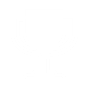 دعوة الناس إلى عبادة الله وحده .

قال الله تعالى : < ولقد بعثنا في كلّ أمةٍ رسولاً أن اعبدوا الله واجتنبوا الطّاغوت >
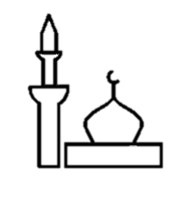 إرشاد الناس والرحمة بهم .
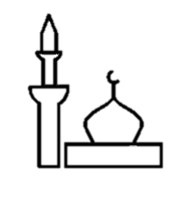 الأنبياء
الوحدة السابعة
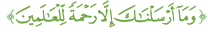 قال الله تعالى :
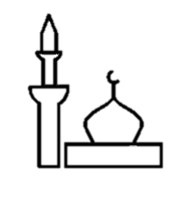 قال النبي محمد صلى الله عليه وسلم : < إنما بعثت لأتمم مكارم الأخلاق >
الأنبياء :
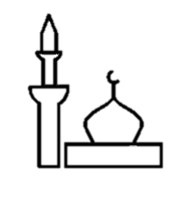 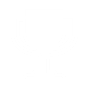 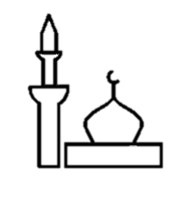 ابراهيم عليه السلام :
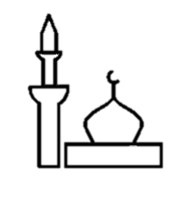 الأنبياء
يلقب عليه السلام بأبي الأنبياء .
الوحدة السابعة
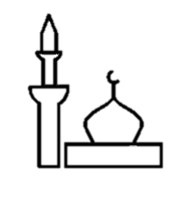 ولد في مدينة بابل في العراق .
الأنبياء :
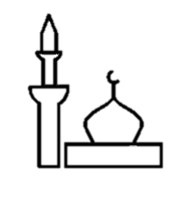 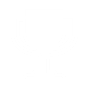 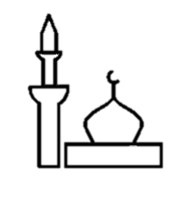 ابراهيم عليه السلام :
أخذ يدعو أباه وقومه لعبادة الله وحده وترك عبادة الأصنام .
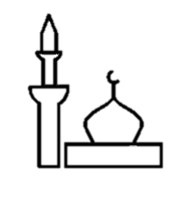 الأنبياء
الوحدة السابعة
فاستجاب له عدد قليل وغضب قومه منه بسبب تكسيره الأصنام

 وألقوه في نار كبيرة إلا أن الله تعالى أنجاه ولم تحرقه وهي معجزة من الله تعالى له .
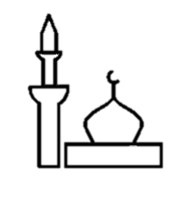 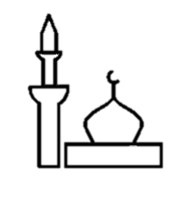 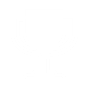 ابراهيم عليه السلام :
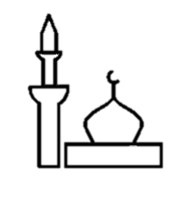 أمر الله تعالى ابراهيم عليه السلام بالانتقال من فلسطين إلى مكة
برفقة زوجته السيدة هاجر وابنه اسماعيل عليه السلام ولم يكن فيها ماء ولا عشب .
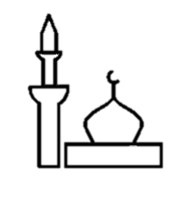 الأنبياء
الوحدة السابعة
وأن يتركهما هناك لتحدث معجزة ماء زمزم حيث هرولت السيدة هاجر بين الصفا والمروة بحثاً عن الماء

وكان اسماعيل يبكي من شدة العطش ويضرب الأرض بقدميه فانفجرت عين زمزم تحتهما بأمر الله تعالى
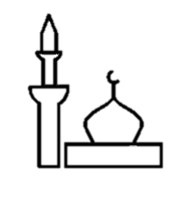 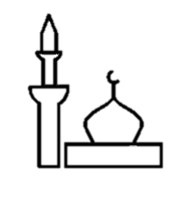 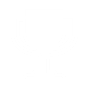 بناء الكعبة
أمر الله تعالى ابراهيم عليه السلام أن يبني في مكة أول بيت لعبادة الله
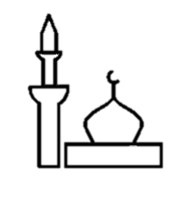 فبناه مع ابنه اسماعيل عليه السلام ولمّا ارتفع البنيان
 قام ابراهيم عليه السلام على حجر وهو 
مقام ابراهيم الموجود قرب الكعبة .
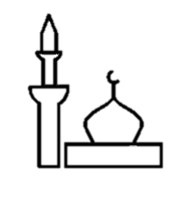 الأنبياء
الوحدة السابعة
دعا ابراهيم عليه السلام لمكة وما حولها :

 < وإذ قال ابراهيم ربّ اجعل هذا بلداً آمناً وارزق أهله الثمرات >
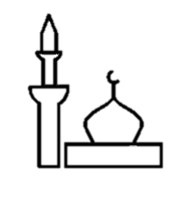 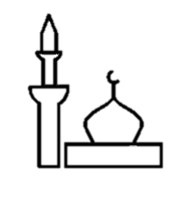 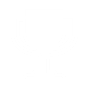 الأنبياء
موسى بن عمران عليه السلام ويلقب بكليم الله
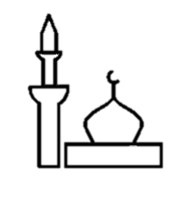 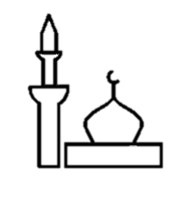 ولد في مصر : عندما ولد موسى عليه السلام خافت أمه أن يقتله فرعون – حاكم مصر -
الأنبياء
الوحدة السابعة
فألقته في النهر وهو رضيع بعد أن وضعته في تابوت لحمايته .
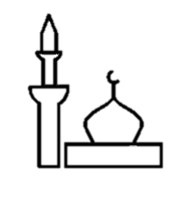 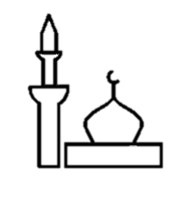 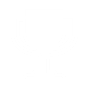 موسى بن عمران
فأخذه بعض الناس ونقلوه إلى زوجة فرعون التي قررت اتخاذه ولداً لها
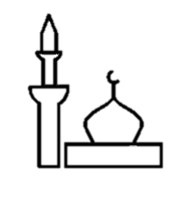 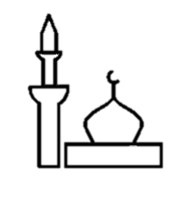 الأنبياء
الوحدة السابعة
بحثت زوجة فرعون عن مرضعة لموسى عليه السلام
ولم يقبل سوى رضاعة أمه التي ردّه الله إليها .
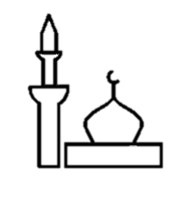 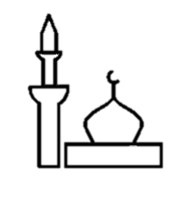 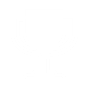 معجزة موسى عليه السلام
عاش موسى عليه السلام طفولته في قصر فرعون وعندما بلغ أشدّه توجه إلى 

أرض مدين , وأقام فيها ثماني سنين ,
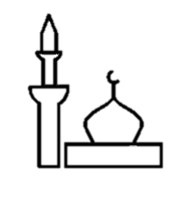 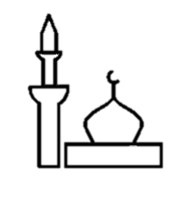 الأنبياء
الوحدة السابعة
وفي طريقه من مدين إلى مصر وفي طور سيناء خصّه الله بالنبوة حيث كلّمه
وأرسله لبني اسرائيل ولدعوة فرعون إلى توحيد الله , وأيده بالمعجزات .
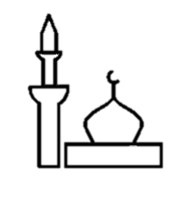 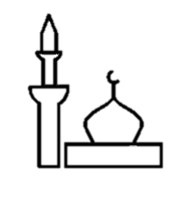 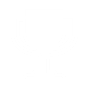 معجزة موسى عليه السلام
كذّب فرعون موسى عليه السلام و أراد قتله , فاضطّر موسى عليه السلام 

إلى الفرار من مصر ليلاً , فلحق به فرعون و جيشه .
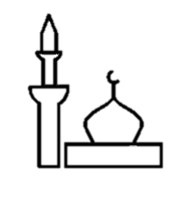 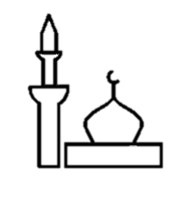 الأنبياء
الوحدة السابعة
عندما وصل موسى عليه السلام إلى البحر الأحمر, أمره الله بأن يضرب بعصاه على البحر
فأصبح البحر طرقاً سار عليها موسى وقومه حتى عبروا البحر, وكان فرعون وجنوده

خلفهم فلمّا اكتملوا في البحر عاد كما كان فغرقوا
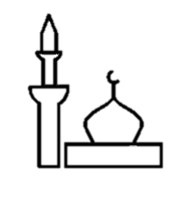 نشاط1 :
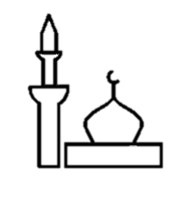 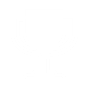 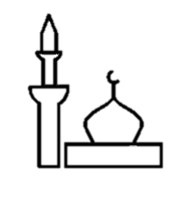 أكمل الفراغات الآتية :
فرعون
كانت أم موسى خائفة على طفلها عند ولادته أن يقتله

 وهذا يدلّ على حبّ الأم                  وكان موسى عليه السلام مخلصاً لدعوة الله تعالى
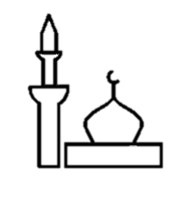 الأنبياء
الوحدة السابعة
لولدها
وكان موسى عليه السلام مخلصاً لدعوة الله تعالى وحريصاً على هداية قومه الذين هم أبناء وطنه ,

وذلك يدل على التزام أمر الله وحبّ الإنسان               ,  لهذا رجع من مدين إليهم .
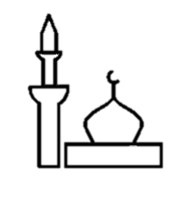 لوطنه
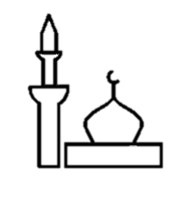 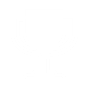 عيسى بن مريم عليه السلام
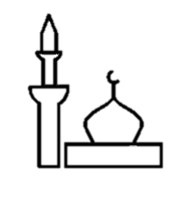 يسمى بالمسيح , ولد في مدينة بيت لحم في فلسطين
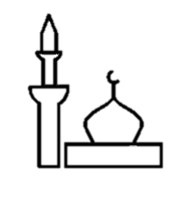 الأنبياء
الوحدة السابعة
ولد في مدينة بيت لحم في فلسطين
معجزة ولادة عيسى عليه السلام
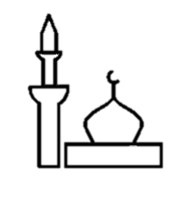 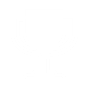 ينسب لأمه مريم بنت عمران حيث نفخ الله فيها من رَوحِه فأنجبت عيسى من غير أب .
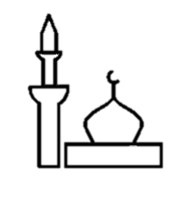 حيث جاء المَلَك جبريل عليه السلام إلى مريم وهي تتعبد الله وبشّرها بأنها ستلد ابناً

و انه سيكون  رسولاً من رسل الله و نبياً من أنبيائه كان حمله معجزة من معجزات الله
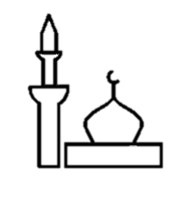 الأنبياء
الوحدة السابعة
و وضعت حملها عند جذع نخلة في مكان بعيد , وفجّر الله من تحتها الماء 

حتى تشرب منه وهزّت جذع النخلة فتساقط عليها الرطب , وقد ولد عيسى في بيت لحم
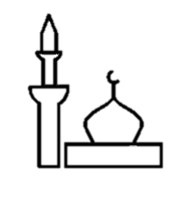 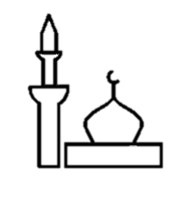 معجزات عيسى عليه السلام
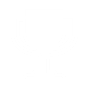 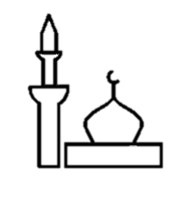 إحياء الموتى و شفاء الأبرص وتحدث بإذن الله تعالى
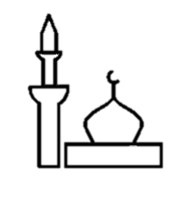 الأنبياء
صنع أشكال طينية على هيئة طير ثم ينفخ فيها فتكون طيراً حقيقياً وتحدث بإذن الله تعالى
الوحدة السابعة
تآمر عليه الكفار من بني اسرائيل خشية أن يؤمن به الناس ويتبعوه بسبب معجزاته 

فحاولوا قتله ولكنّ الله نجّاه منهم و رفعه إليه .
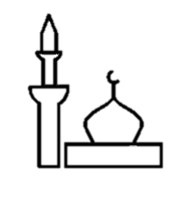 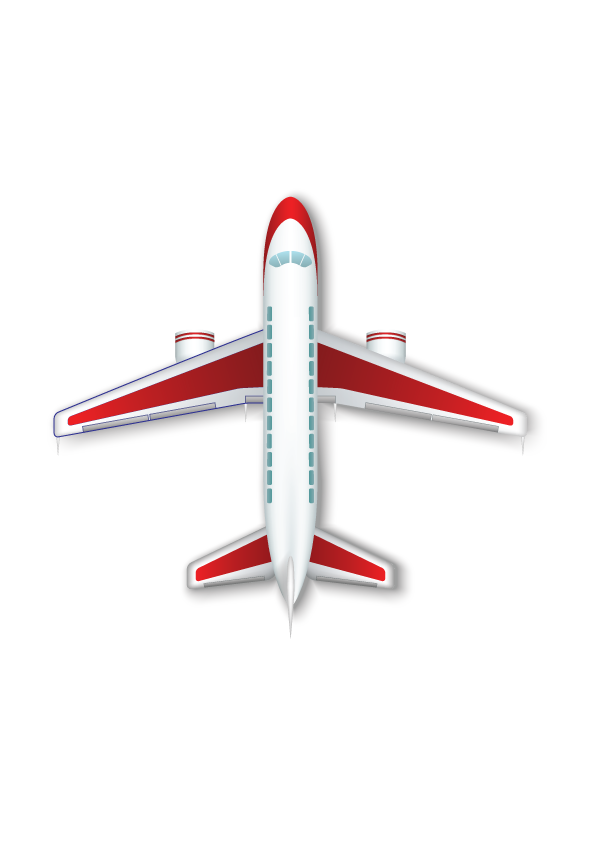 انتهى الدرس
جميع الحقوق محفوظة لموقع حلول اون لاين يحق لك الاستخدام والتعديل عليها كما تشاءلكن يحرم بيعها او نشرها في المواقع الاخرى